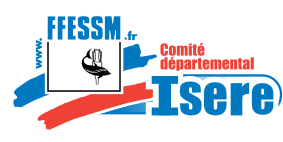 Anatomie, physionomie
( Apnéiste confirmé en eau libre )
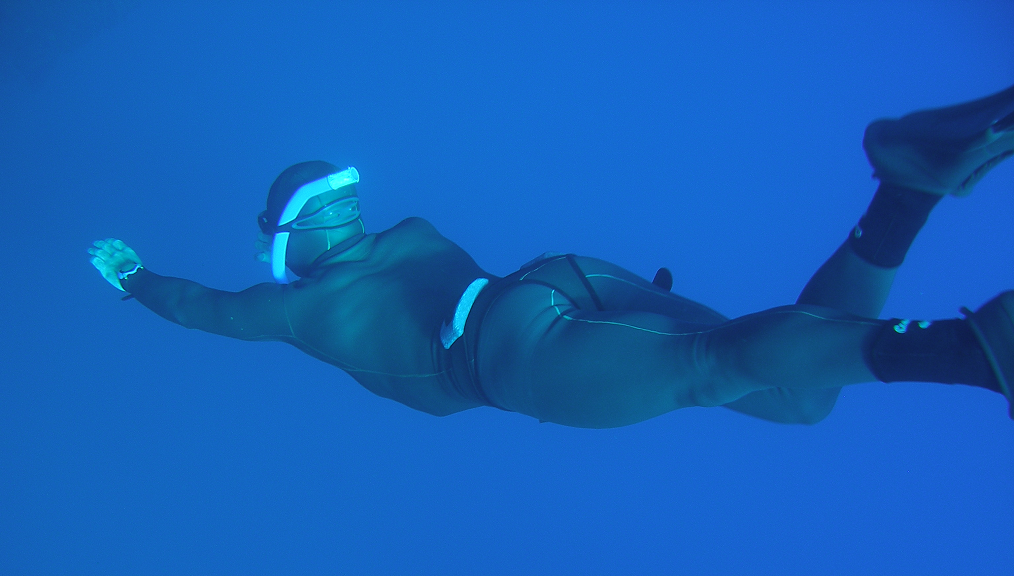 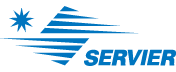 Images : 
https://smart.servier.com
Wikimedia commons
P. Péan – 05/2018
Plan
Les poumons & mécanique ventilatoire

Le cœur

La circulation sanguine

La sphère ORL (Oreille, pharynx)

Le réflex d’immersion
2. Les poumons
Trachée
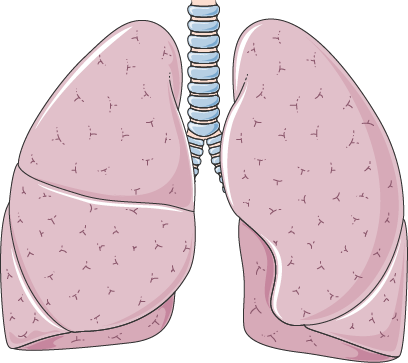 Lobe pulmonaire
Les poumons sont des sacs extensibles remplis d’air, lieu des échanges gazeux entre l’organisme et l’air ambient. Ce sont des viscères.
2. Les poumons
Alvéole
Bronches
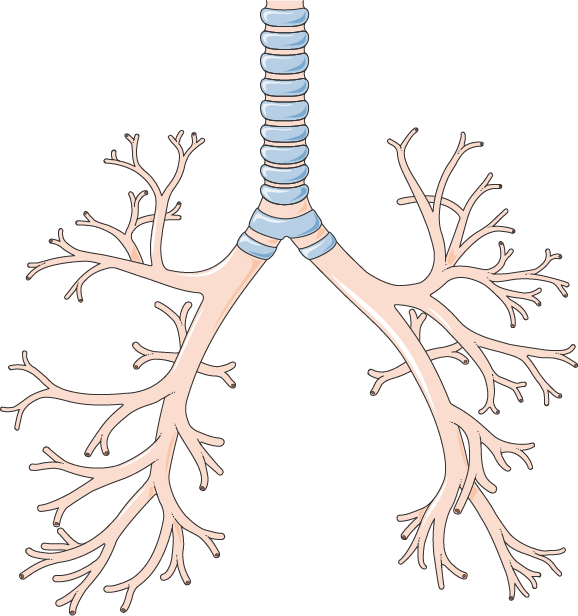 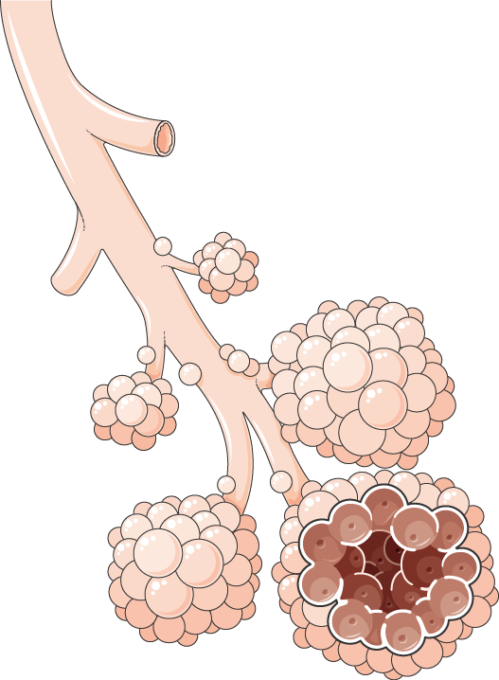 Bronchiole
2. Les poumons
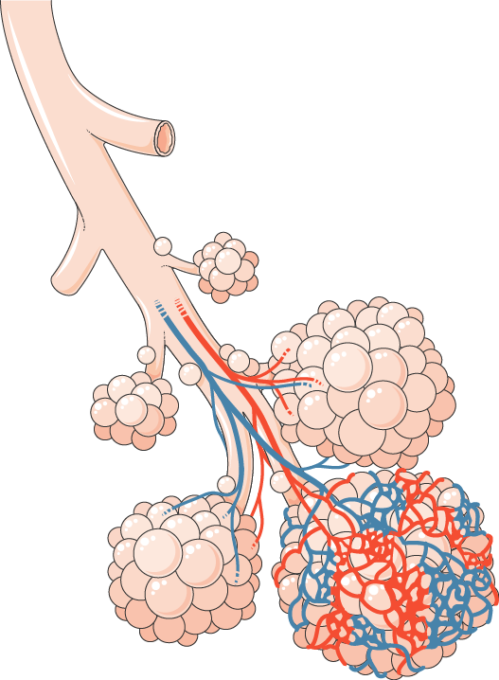 Les alvéoles sont entourées de capillaires sanguins. Le sang arrive de l’artère pulmonaire et repart par la veine pulmonaire. Elles sont le lieu des échanges gazeux.
2. Mécanique ventilatoire
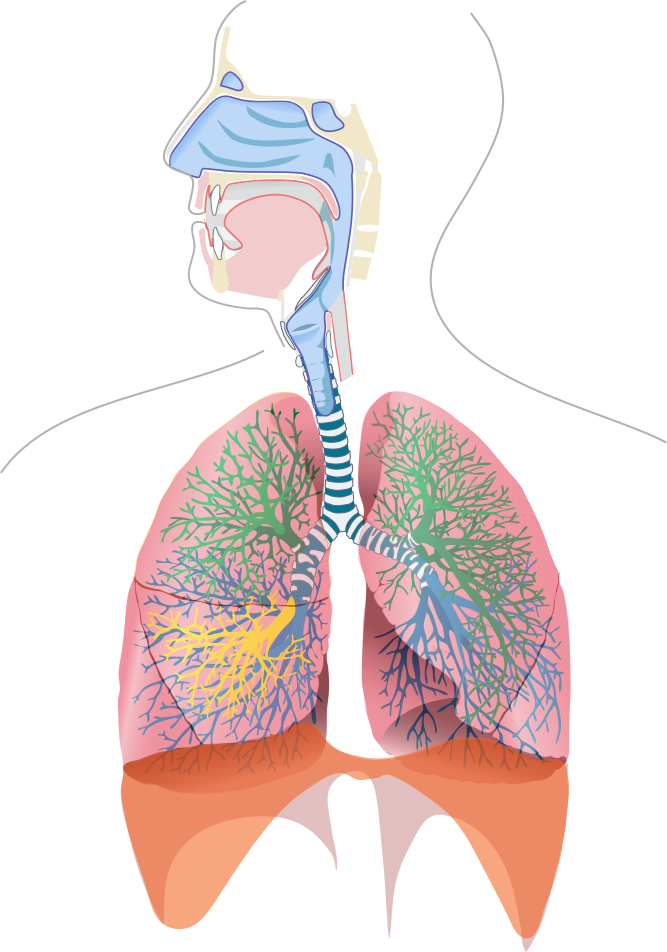 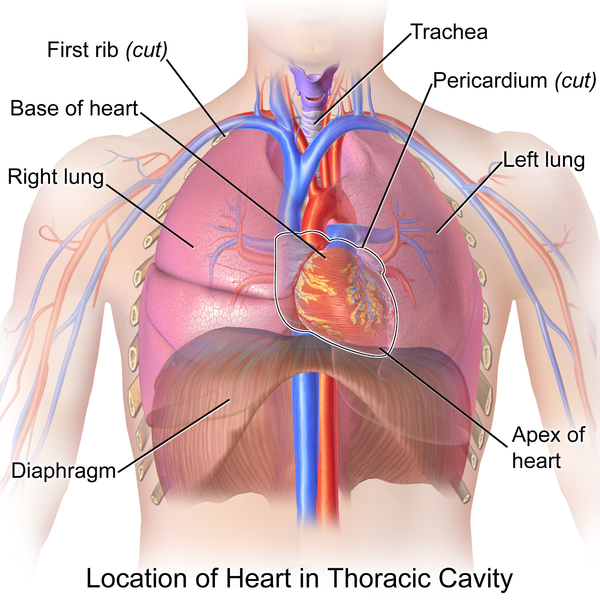 Diaphragme
Le diaphragme est un muscle principal de la ventilation
2. Mécanique ventilatoire
2. Mécanique ventilatoire
Principal muscle inspirateur : le diaphragme
Muscles accessoires : intercostaux externes, sterno-cleido-mastoïdiens, scalènes, trapèzes…
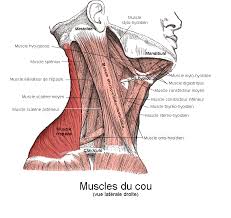 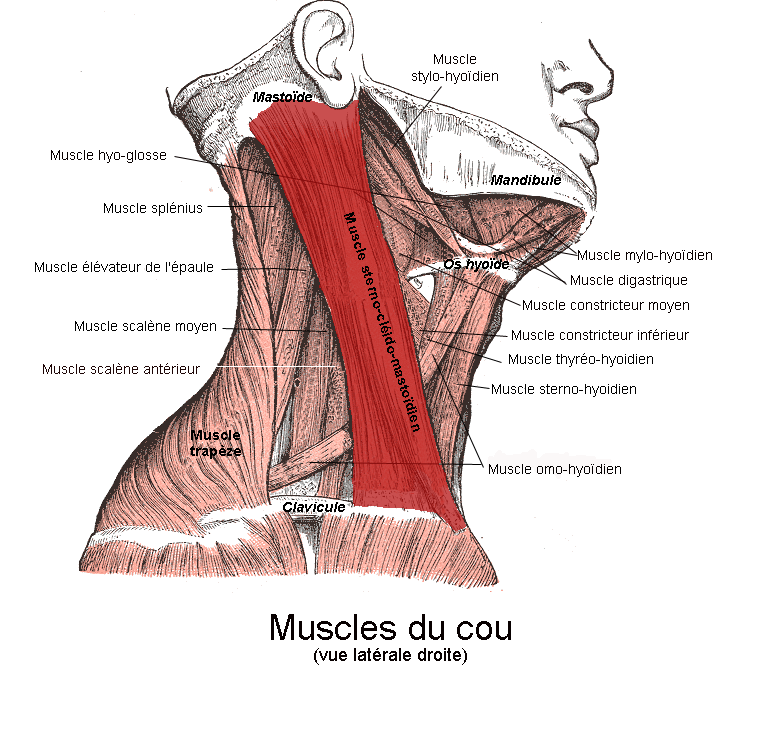 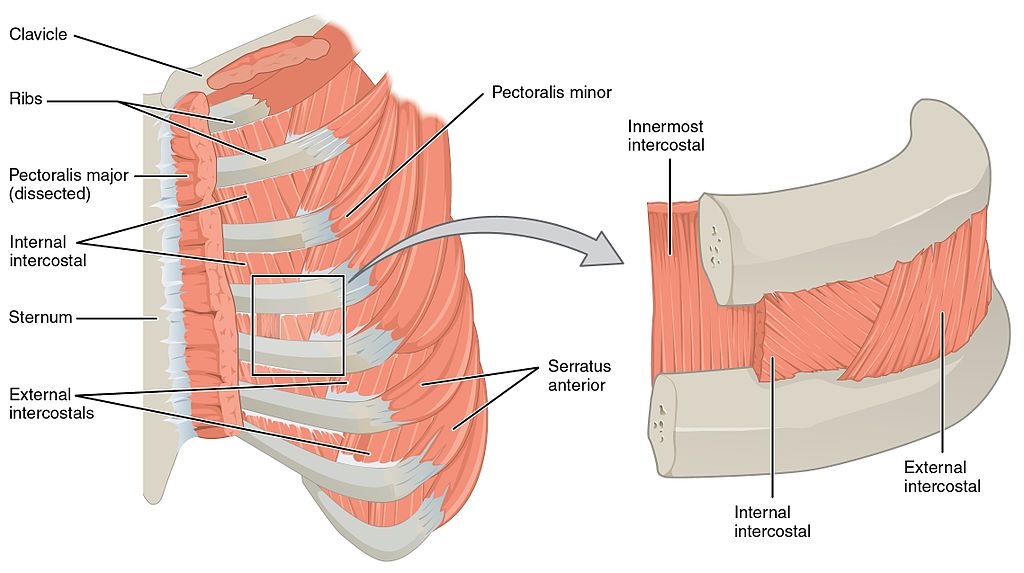 2. Mécanique ventilatoire
Principaux muscles expirateurs : les abdominaux
Muscles accessoires : intercostaux internes, triangulaires du sternum . . .
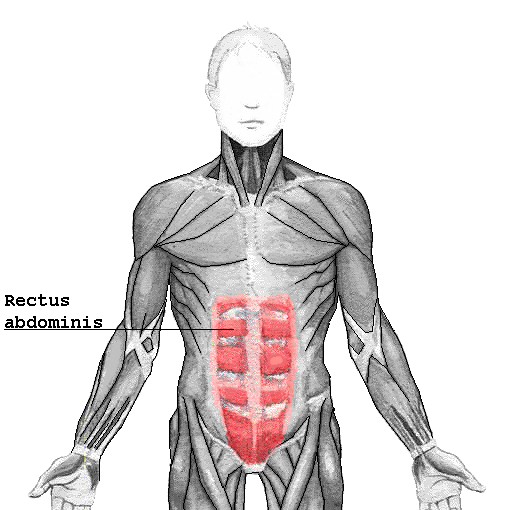 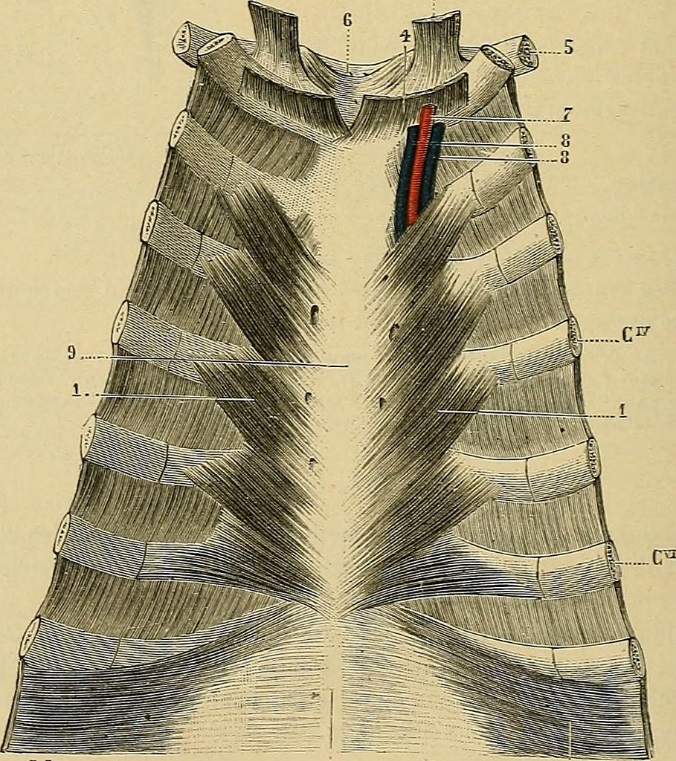 2. Le soufflet pulmonaire
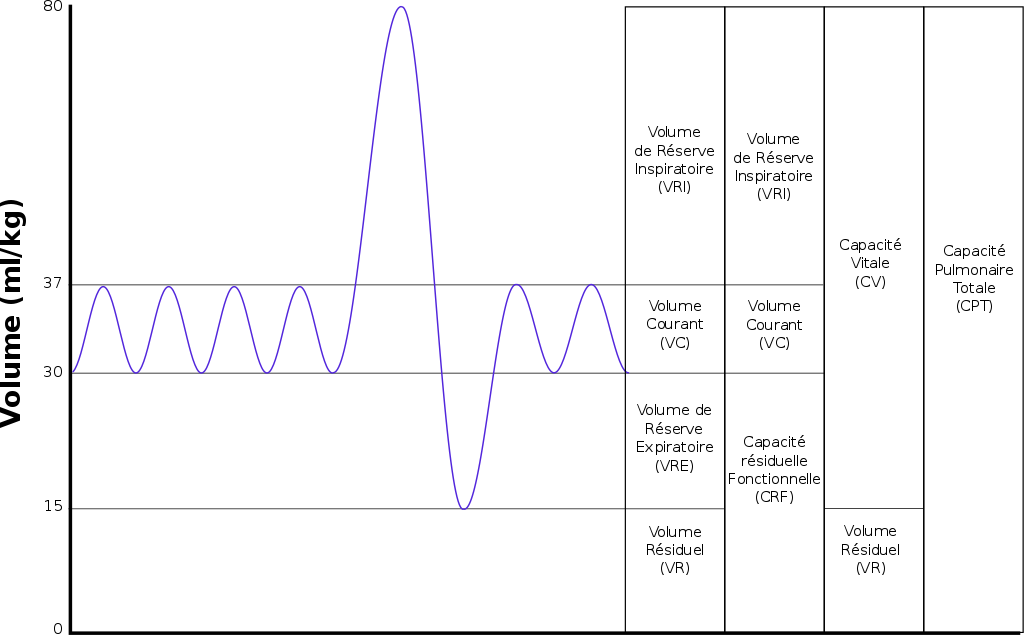 2-3l
0,5l
1,5l
1,5l
Les valeurs reflètent la capacité à bien effectuer le geste ventilatoire.
2. Le coeur
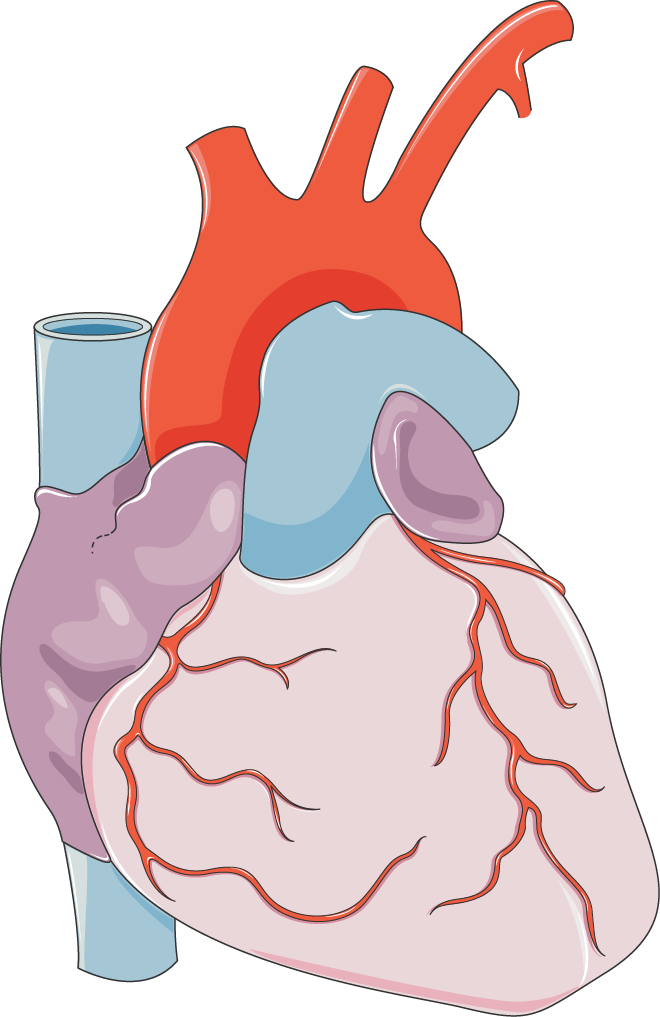 Le cœur est une pompe qui permet de faire circuler le sang dans l’organisme (C’est un muscle)
2. Le coeur
Valvules sigmoïdes
Artère Aorte
Veine cave supérieure
Artère pulmonaire
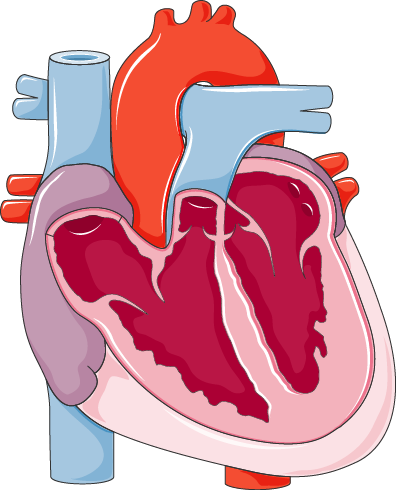 Veines pulmonaires
Oreillette droite
Valvule mitrale
Ventricule gauche
Valvule tricuspide
2. Le coeur
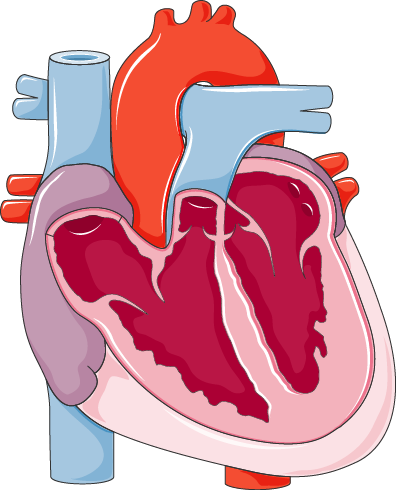 Diastole générale : les oreillettes reçoivent le sang de façon passive, qui s’écoule ensuite vers les ventricules. 
Systole auriculaire : Les oreillettes se contactent et poussent le sang dans les ventricules via les valvules.
Systole ventriculaire : Les ventricules se contactent et expulsent le sang vers les artères via les valvules sigmoïdes.
2. Le coeur
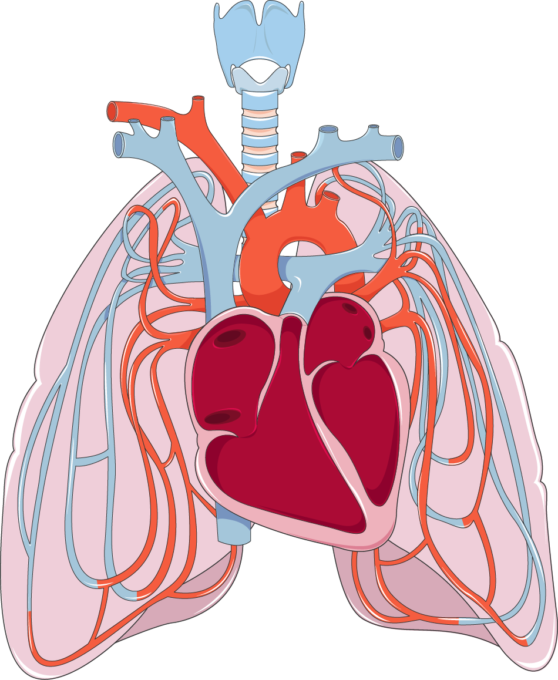 Dans la pratique, les branchements sont un peu compliqués . . .
3. La circulation sanguine
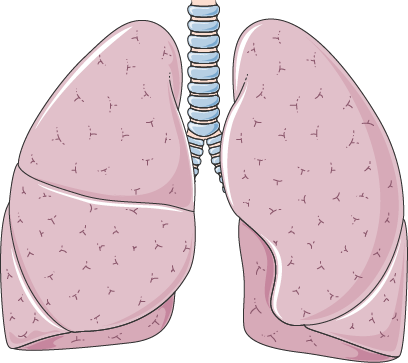 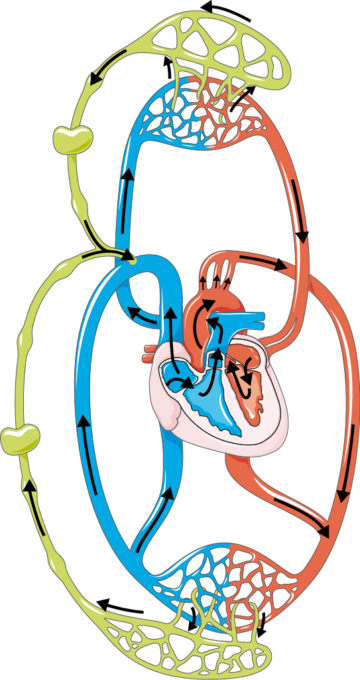 Petite circulation
(=pulmonaire)
Grande circulation
(=systémique)
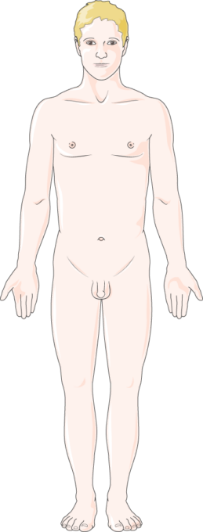 4. La sphère ORL
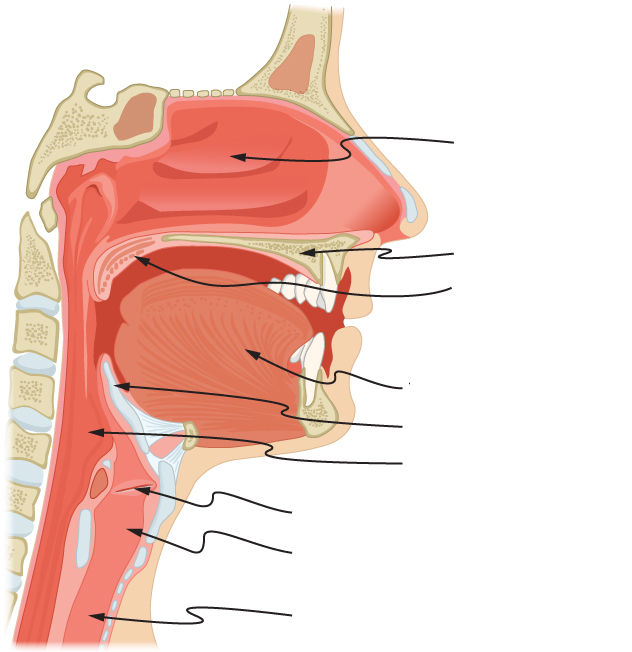 Orifice de la trompe d’Eustache
Cavité nasale
Palais dur
Voile du palais
(= palais mou)
Langue
Epiglotte
Gorge
Cordes vocales
Larynx
Trachée
Le pharynx
4. La sphère ORL
Système auditif
Pavillon
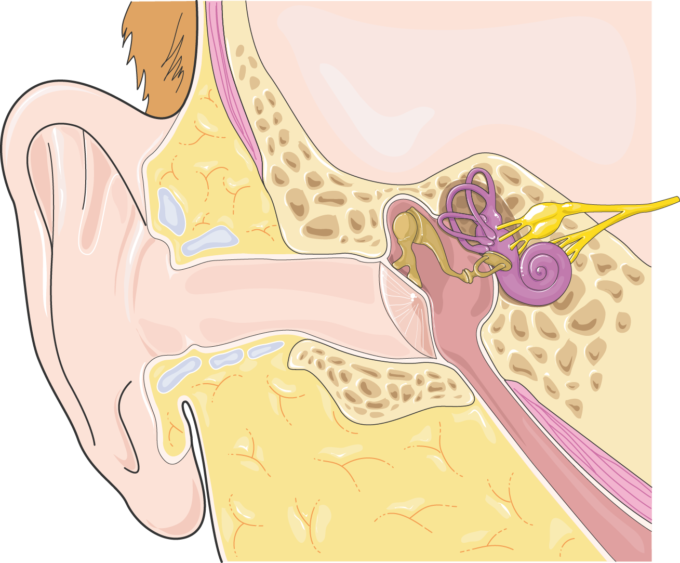 Tympan
Trompe d’Eustache
L’oreille
5. Le réflex d’immersion
Le Diving Reflex (ou réflexe d’immersion) se met en place dès le début de la plongée, et provoque un ensemble d’adaptations physiologiques de l’organisme à la plongée.     

La bradycardie : ralentissement notable du 
rythme cardiaque. (jusqu’à -40 % avec entrainement)

La vasoconstriction périphérique : Les vaisseaux sanguins qui irriguent les tissus résistants à l’asphyxie (peau, muscles…) se contractent. La pression artérielle est maintenue malgré la bradycardie.

La contraction splénique : Une petite quantité de sang en provenance de la rate est injectée dans la circulation.
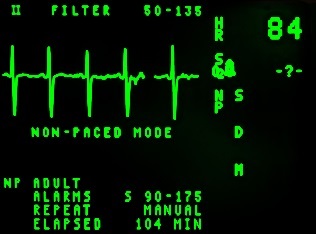 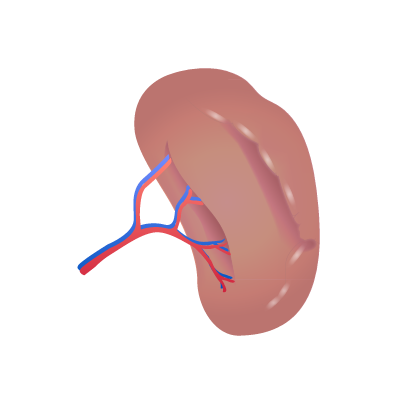 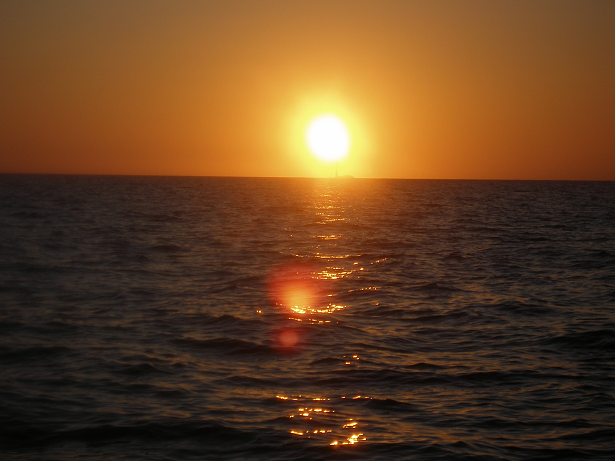 Merci pour votre attention !